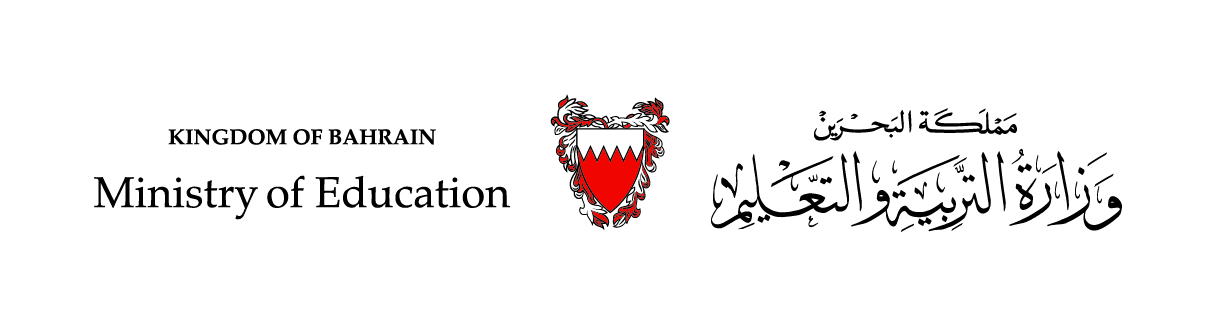 الدَّرْسُ 30
الْحَلَقَة الْأَولَى، اللُّغَة الْعَرَبِيَّة، الصّفّ الثّالِث الإِبتدائيّ
الصّفحة 42
لِقاءُ أَطْفالِ الْعَرَبِ
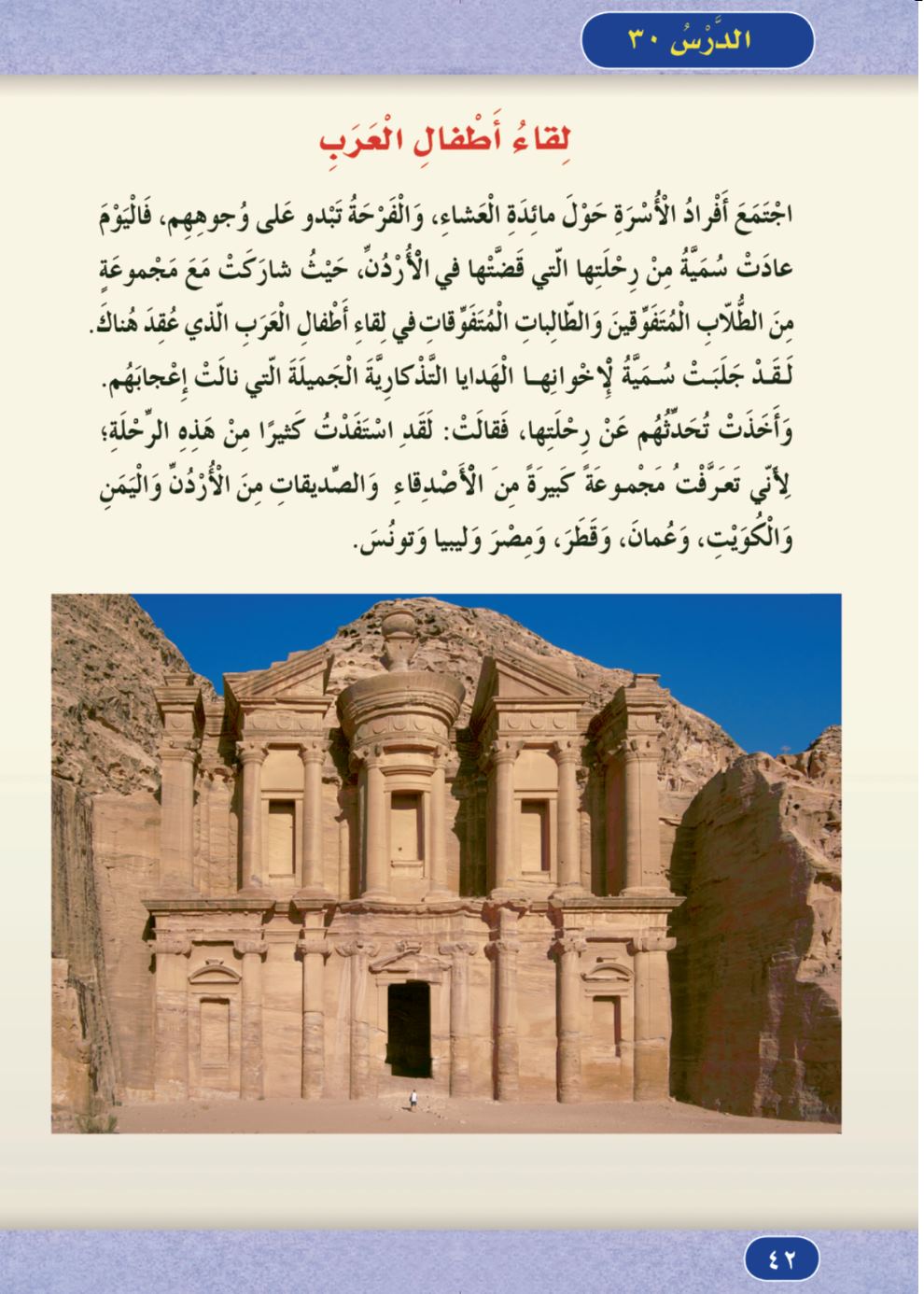 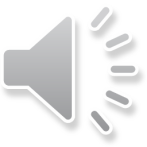 هَيَّا نَقرَأُ
اجْتَمَعَ أَفْرادُ الْأُسْرَةِ حَوْلَ مائِدَةِ الْعَشاءِ، والْفَرْحَةُ تَبْدو عَلى وُجوهِهِم، فَالْيَوْمَ عادَتْ سُمَيَّةُ مِنْ رِحْلَتِها الّتي قَضَّتْها في الْأُرْدُنِّ، حَيْثُ شارَكَتْ مَعَ مَجْموعَةٍ مِنَ الطُّلّابِ الْمُتَفَوِّقينَ وَالطّالِباتِ الْمُتَفَوِّقاتِ في لِقاءِ أَطْفالِ الْعَرَبِ الّذي عُقِدَ هُناكَ.
لَقَدْ جَلَبَتْ سُمَيَّةُ لْإِخْوانِها الْهَدايا التَّذْكارِيَّةَ الْجَميلَةَ الّتي نالَتْ إِعْجابَهُم. وَأَخَذَتْ تُحُدِّثُهُم عَنْ رِحْلَتِها، فَقالَتْ: لَقَدْ اسْتَفَدْتُ كَثيرًا مِنْ هَذِهِ الرِّحْلَةِ؛ لِأِّنّي تَعَرَّفْتُ مَجْموعَةً كَبيرَةً مِن الْأَصْدِقاءِ وَالصِّديقاتِ مِنَ الْأُرْدُنِّ وَالْيَمَنِ وَالْكُوَيْتِ، وَعُمانَ، وَقَطَرَ، وَمِصْرَ وَليبيا وَتونُسَ.
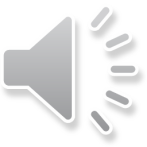 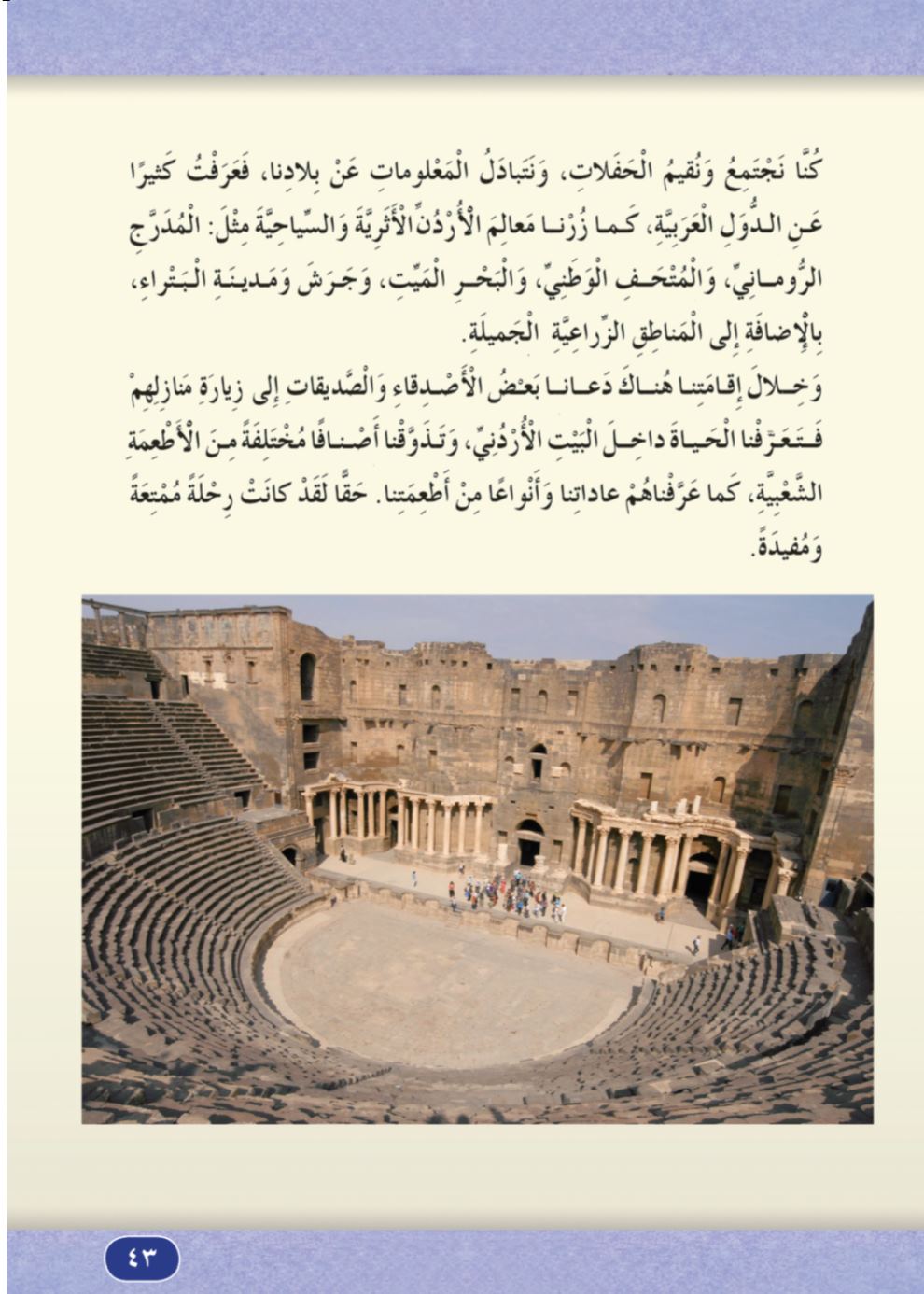 كُنَّا نَجْتَمِعُ وَنُقيمُ الْحَفَلاتِ ،وَنَتَبادَلُ الْمَعْلوماتِ عَنْ بِلادِنا، فَعَرَفْتُ كَثيرًا عَنِ الدُّولِ الْعَرَبِيةِ، كَما زُرْنا مَعالِمَ الْأُرْدُنِّ الْأَثَرِيَّةَ وَالسِّياحِيَّةَ مِثْلَ: الْمُدَرَّجِ الرُّومانِيِّ، وَالْمُتْحَفِ الْوَطَنِيِّ، وَالْبَحْرِ الْمَيِّتِ، وَجَرَشَ وَمَدينَةِ الْبَتْراءِ، بِالْإِضافَةِ إِلى الْمَناطِقِ الزِّراعِيَّةِ الْجَميلَةِ.
وَخِلالَ إِقامَتِنا هُناكَ دَعانا بَعْضُ الْأَصْدِقاءِ وَالْصَّديقاتِ إِلى زِيارَةِ مَنازِلِهِمْ فَتَعَرَّفْنا الْحياةَ داخِلَ الْبَيْتِ الْأُرْدُنِيِّ، وَتَذَوَّقْنا أَصْنافًا مُخْتلِفَةً مِنَ الْأَطْعِمَةِ الشَّعْبِيةِ، كَما عَرَّفْناهُمْ عاداتِنا وَأَنْواعًا مِنْ أَطْعِمَتِنا. حَقًّا لَقَدْ كانَتْ رِحْلَةً مُمْتِعَةً وَمُفيدَةً.
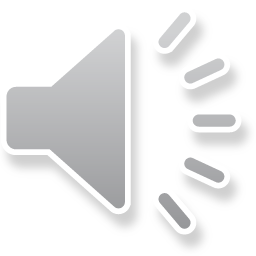 هَيَّا نَتَعَلَّمُ مِنْ قَامُوس الْكَلِمَات:
أُقيمَ
أَحْضَرَتْ
أَشْياءٌ نَحْتَفِظُ بِها للذِّكْرى.
حَصَلَ على.
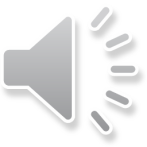 أَقرأُ الْجُمَلَ الْآتِيةَ ، وَأَنتبهُ إلى نُطقِ التاءِ الْمَفْتوحَةِ في الْكَلِماتِ الّتي تَحْتَها خَطٌّ:
عادَتْ سُمَيَّةُ مِنْ رِحْلَتِها.
شارَكَتْ سُمَيَّةُ في لِقاءِ أَطْفالِ الْعَرَبِ.
قالَتْ سُمَيَّةُ :اسْتَفَدْتُ مِنْ هَذِهِ الرِّحْلَةِ وَعَرَفْتُ الْكَثيرَ عَنِ  الدُّوَلِ الْعَرَبِيةِ.
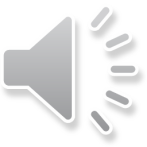 أَتَعَلَّمُ جَمْعَ الْكَلِماتِ الآتيةِ:
هَدايا
أَطْعِمَّةٌ
مَعْلوماتٌ
مَناطِقٌ
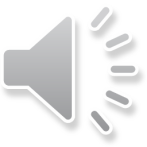 أَختارُ الإجابةَ الصحيحةَ كَما في الْمِثالِ:
إنَّ الرِّحْلَّةَ مُمتِعَةٌ.
كانَتْ الرِّحْلَّةُ مُمتِعَةً.
مِثالٌ
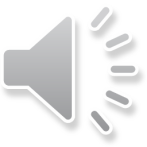 أَقْرَأُ الْفِقْرَةَ الآتِيَةَ، ثُمَّ أَضَعُ اسْمَ " سُمَيَّةَ " بَدَلًا مِنْ اسْمِ "طارِقٍ" مُغَيِّرًا ما يَلْزَمُ:
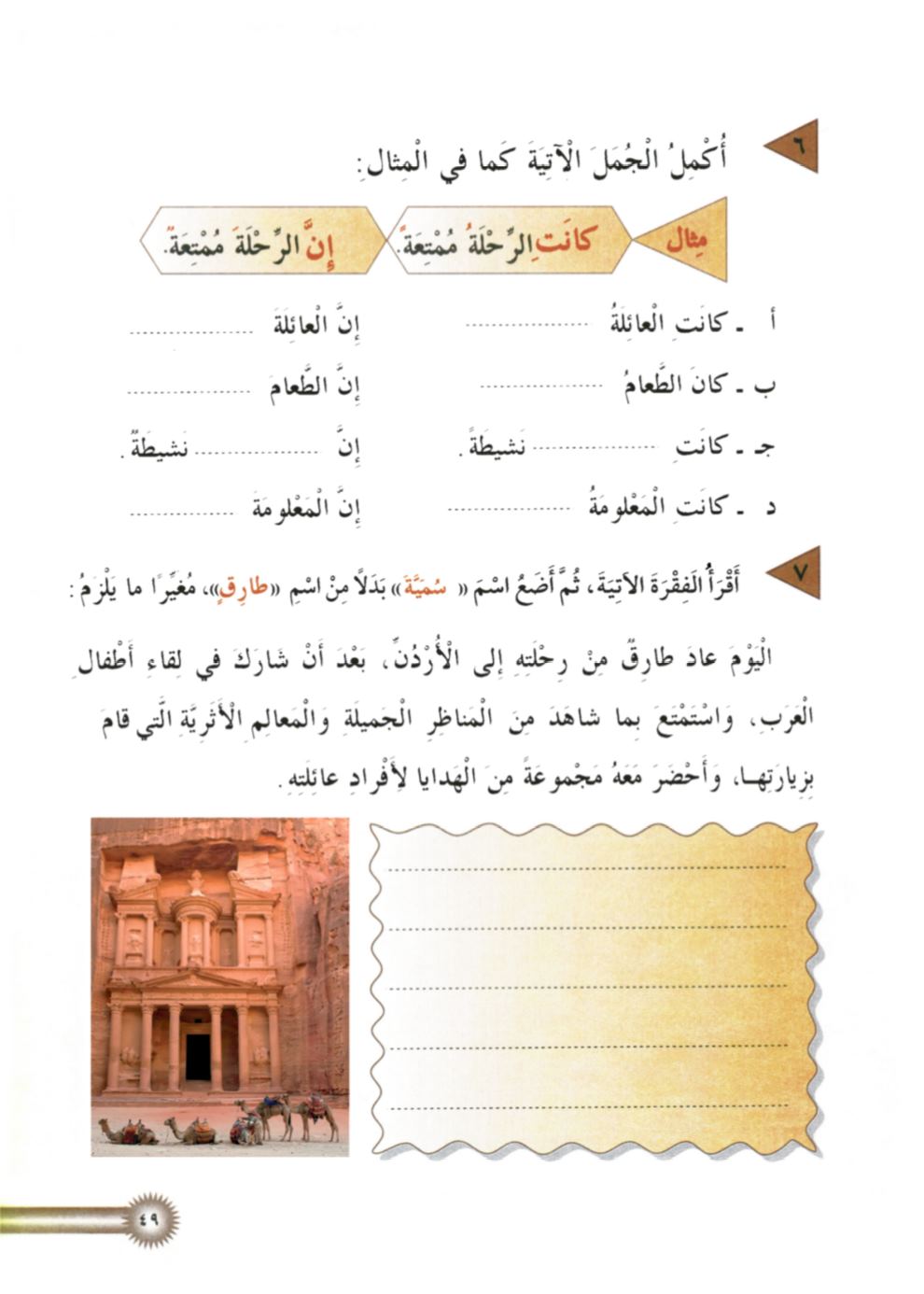 الْيَوْمَ عادَ طارِقٌ مِن رِحْلَتِهِ إلى الْأُرْدُنِّ ، بَعْدَ أَنْ شارَكَ في لِقاءِ أَطْفالِ الْعَرَبِ، وَاسْتَمْتَعَ بِما شاهَدَ مِنَ الْمَناظِرِ الْجَميلةِ وَالْمعالمِ الْأَثَرِيَّةِ الَّتي قامَ بِزِيارَتِها، وَأَحْضَرَ مَعَهُ مَجْموعَةً مِنَ الْهَدايا لَأَفْرادِ عائِلتِهَ.
الْيَوْمَ عادَتْ سُمَيَّة مِن رِحْلَتِهِا إلى الْأُرْدُنِّ، بَعْدَ أَنْ شارَكَتْ في لِقاءِ أَطْفالِ الْعَرَبِ، وَاسْتَمْتَعَتْ بِما شاهَدَتْ مِنَ الْمَناظِرِ الْجَميلةِ وَالْمعالمِ الْأَثَرِيَّةِ الَّتي قامَتْ بِزِيارَتِها، وَأَحْضَرَتْ مَعَهُا مَجْموعَةً مِنَ الْهَدايا لَأَفْرادِ عائِلتِهَا.
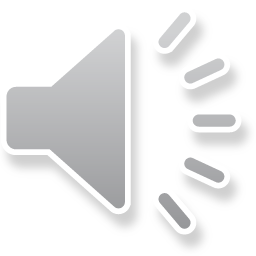 أَخْتَارُ الإجَابَةَ الصَّحيحةَ كَمَّا في الْمِثالِ:
ذَهَبَتْ مَريمُ إلى بَيْتِ جَدَّتِها.
ذَهَبَ مُحَمَدٌ إلى بَيْتِ جَدَّتِهِ.
مِثالٌ
* جَلَسَتْ مَريمُ مَعْ زَميلته داخلَ الفصلِ.
جَلَسَ مُحَمَدٌ مَعْ زَميلِه داخلَ الْفَصلِ.
* جَلَسَتْ مَريمُ مَعْ زَميلتِها داخلَ الْفَصلِ.
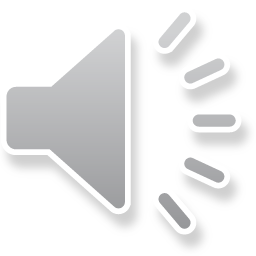 وفَّقَكَ الله
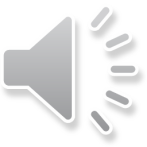 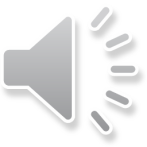 أحْسَنْتَ
أكمل حل بقية الأسئلة
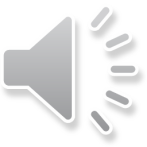 حَاوِلْ مَرَّةً أخْرى
الرجوع لحل بقية الأسئلة
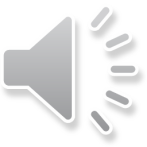 أحْسَنْتَ
أكمل حل بقية الأسئلة
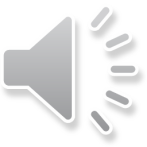 حَاوِلْ مَرَّةً أخْرى
الرجوع لحل بقية الأسئلة